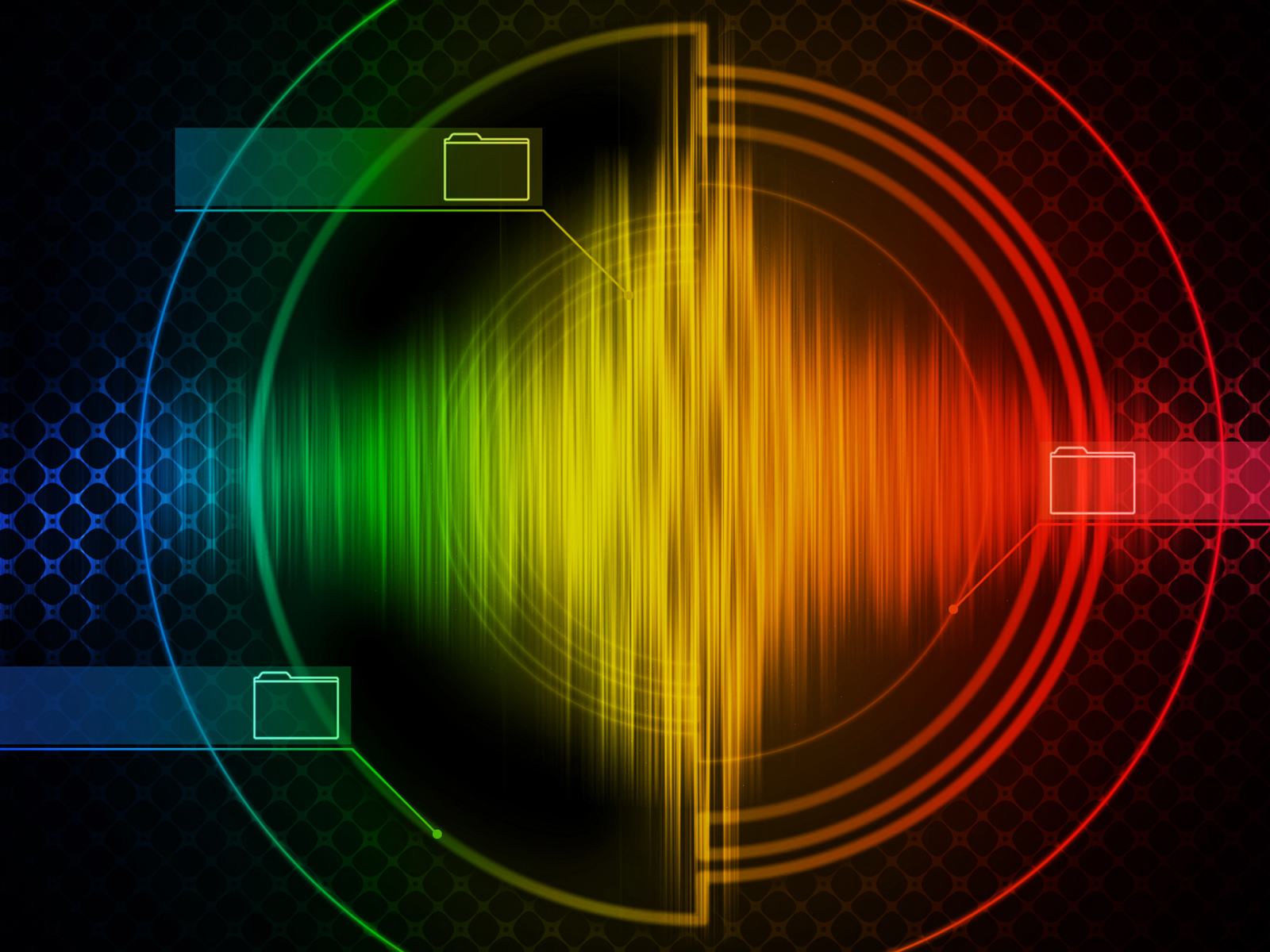 Radijativna sila na hladne rubidijeve 87Rb atome inducirana optičkim frekventnim češljem
Julio Car
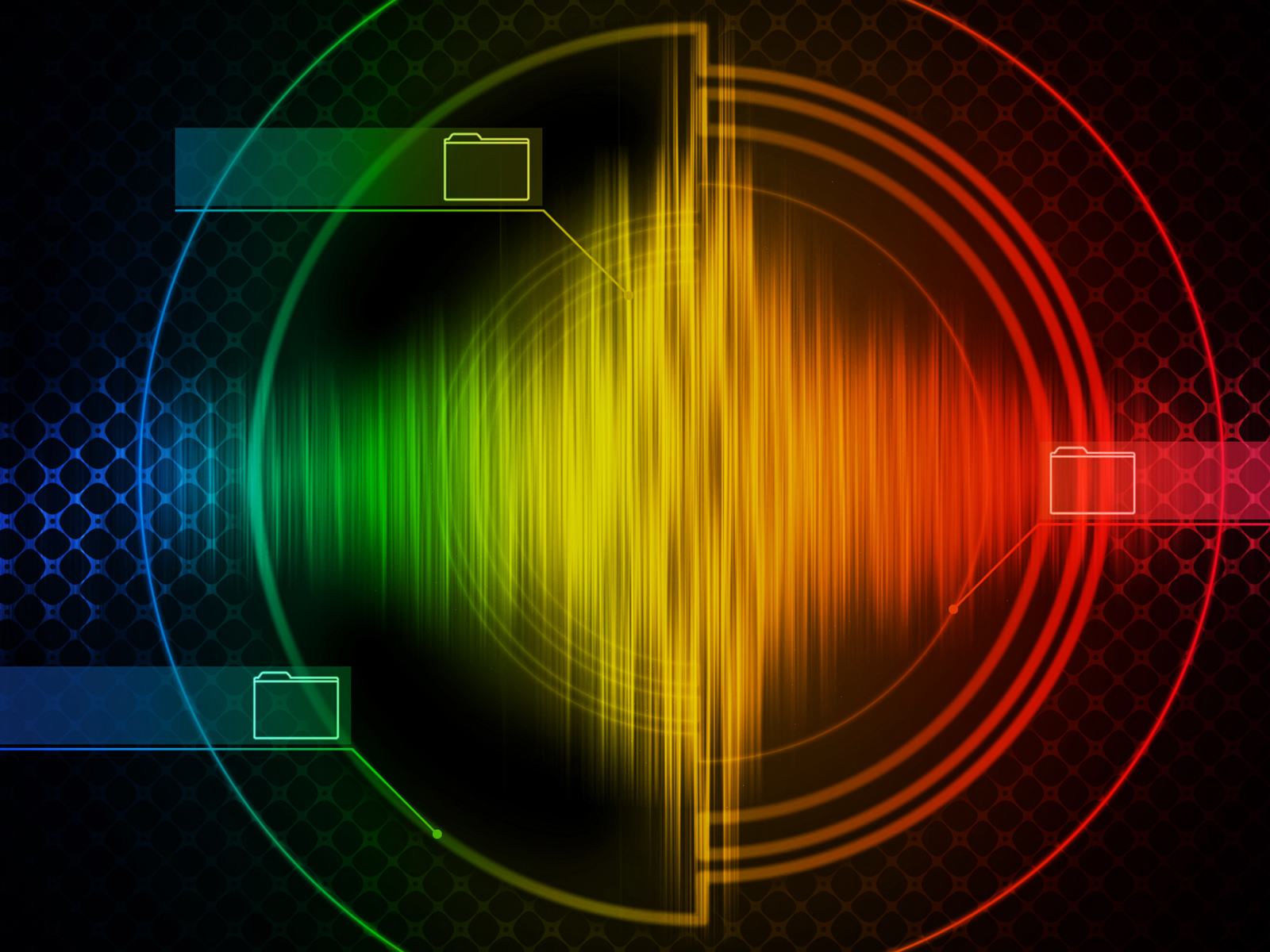 Sadržaj
Optički frekventni češalj
Dopplerov model hlađenja atoma
Magneto-optička stupica
Hiperfina struktura rubdijevih 87Rb  atoma
Detekcija hladnih atoma laserski induciranom fluorescencijom (LIF)
Interakcija hladnih atoma sa femtosekundnim laserskim zračenjem
Rezultati – LIF i radijativna sila
Diskusija
Zaključak
Cilj i motivacija eksperimenta
Ispituje se dinamika hladnog oblaka 87 Rb atoma pobuđenih sa optičkim frekventnim češljem (FC) kroz 3 konfiguracije
Cilj kvantitativno procijeniti iznos FC inducirane radijativne sile kao potencijalnog rješenja za istovremeno hlađenje više atomskih sustava
Usporediti ima li razlike u induciranoj sili pobudom sa kontinuiranim u odnosu na pulsno zračenje
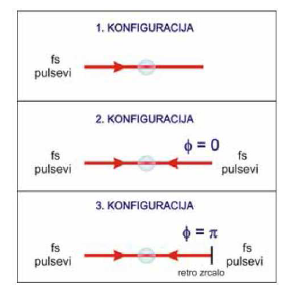 Slika 1. Mjerene konguracije nizova fs pulseva koji interagiraju sa hladnim oblakom 87Rb  atoma.
 1. konguracija: niz fs pulseva u jednom smjeru, 
2. konguracija: dva niza suprotno propagirajućih fs pulseva koji su u fazi, 
3. konguracija: dva niza suprotno propagirajućih fs pulsova koji su u protufazi [2]
Optički frekventni češalj
niz fazno spregnutih femtosekundnih pulseva u frekventnoj domeni                             
Prednosti: istovremeno korištenje velikog broja kontinuiranih lasera različith frekvencija
Mane:    nužna frekventna stabilizacija modova
mali intenzitet pojedinih modova
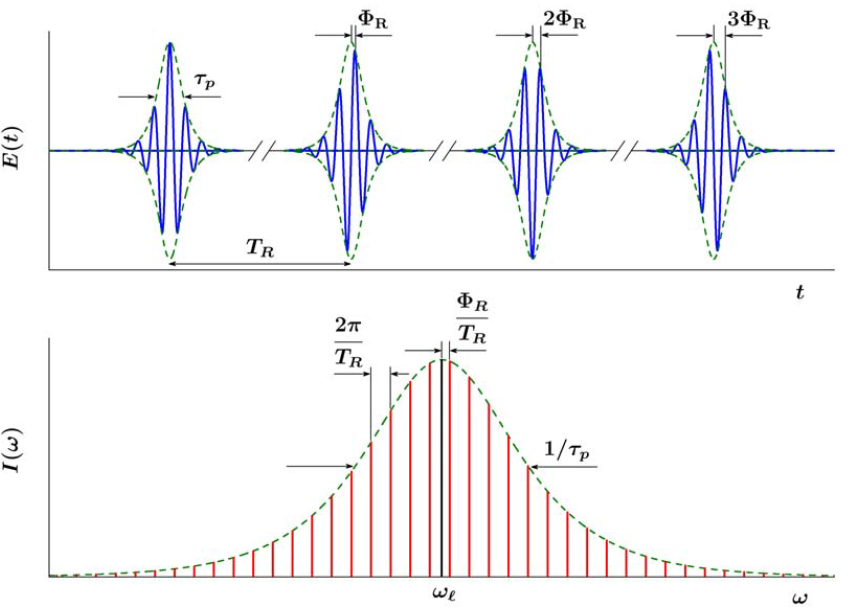 Slika 1. Femtosekundni pulsevi u vremenskoj i frekventnoj domeni sa relevantnim parametrima:
period ponavljanja TR = 10 ns,
φR fazni pomak amplitude električnog polja pulsa, period trajanja pulsa τp = 100 fs [4]
Dopplerov model hlađenja atoma
Prijenos momenta impulsa sa fotona na atom u ciklusima apsorpcije i spontane emisije
Rezonantna interakcija atoma s laserskim zračenjem = RADIJATIVNA SILA
Teorijski model: stacionaran atom s 2 energijska stanja – osnovno i pobuđeno


							formalizam matrice
							gustoće
Dopplerov model hlađenja atoma
detuning
Saturacijski parametar
Optičke Blochove jednadžbe
Dopplerov model hlađenja
Ehrenfestov teorem
Sila hlađenja
Za slučaj nestacionarnih atoma, korekcija detuning-a:
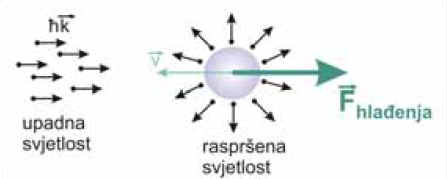 Slika 2. Sila hlađenja F usporava atome koji se
gibaju ususret laserskoj zraci uslijed rezonantne
apsorpcije fotona [2]
Optička melasa
Za usporavanje atoma plina čije brzine slijede Maxwell-Boltzmannovu raspodjelu nužna 3 ortogonalna para laserskih zraka
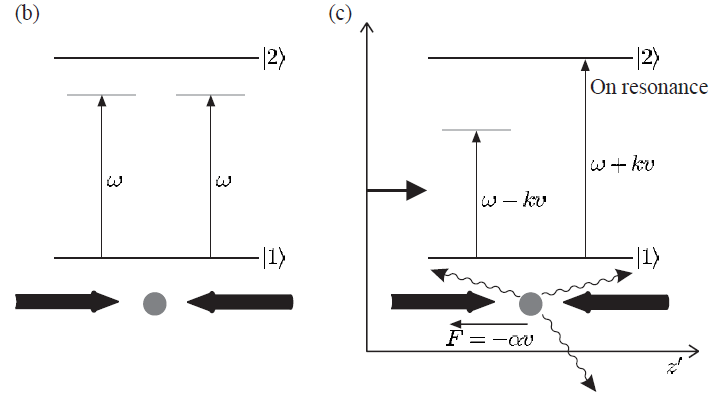 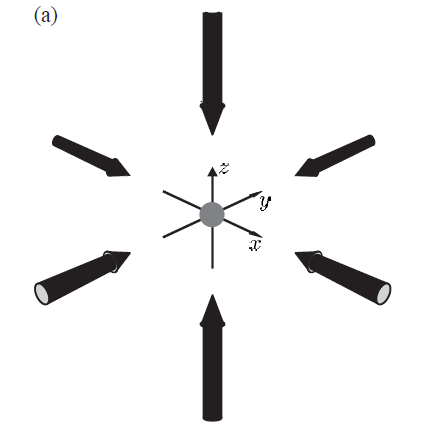 Slika 3.  a) 3 ortogonalna para laserskih zraka nužna za usporavanje atoma [2]
b) Za stacionaran atom rezultantna sila 0 uslijed raspršenja
c) Dopplerov efekt uzrokuje više raspršenja u smjeru suprotnom od brzine gibanja atoma
Optička melasa
Za 1 par suprotno propagirajućih laserskih zraka ukupna sila 


u režimu malih brzina
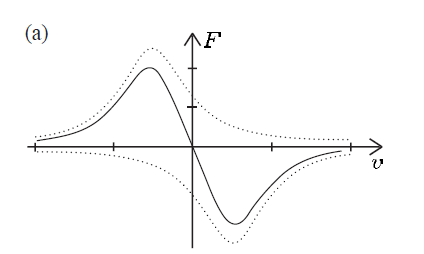 Slika 4. Sila hlađenja kao funkcija brzine u tehnici optičke melase za detuning
              [2]
Magneto-optička stupica (MOT)
Za veće gustoće oblaka hladnih atoma – lasersko zračenje cirkularne polarizacije + kvadrupolno magnetsko polje
Uklanjanje degeneracije magnetskih podnivoa Zeemanovim cijepanjem
Udaljavanjem od centra stupice atomi dolaze u rezonanciju sa laserskom zrakom – prostorno ovisna sila!
Detuning 
Efektivni magnetski moment prijelaza 
U linearnoj aproksimaciji sila na atome:
Magneto-optička stupica (MOT)
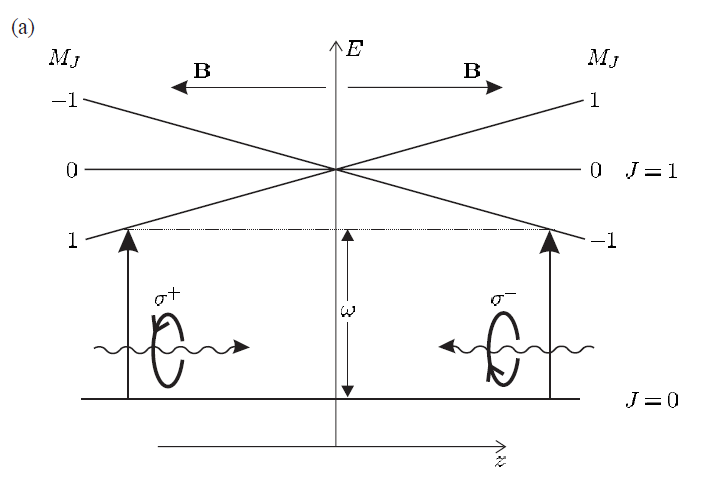 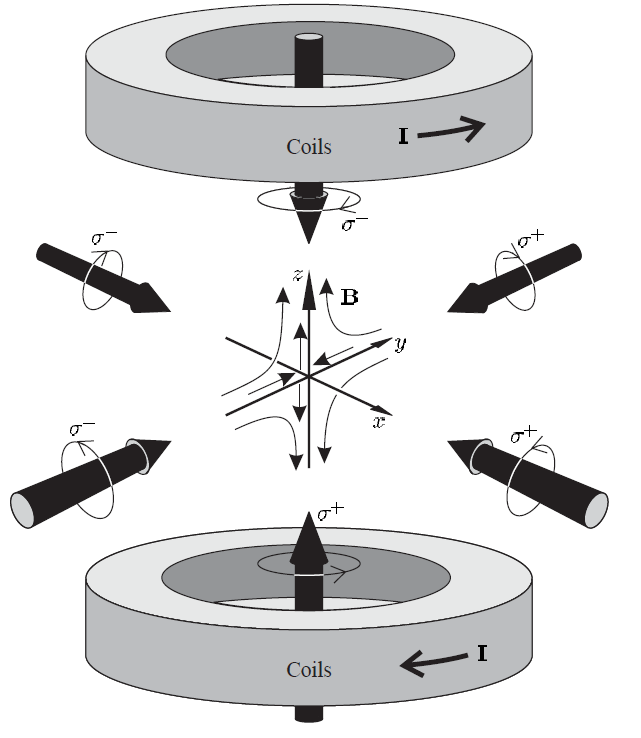 Slika 5. Kvadrupolno magnetsko polje [2]
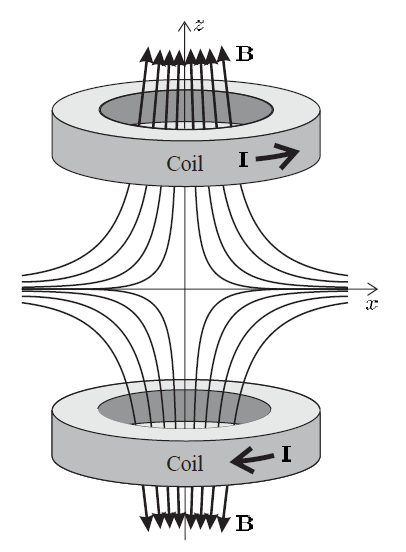 Slika 7. Mehanizam MOT-a za prijelaz J =0 u J = 1. U gradijentu magnetskog polja Zeemanovo cijepanje nivoa ovisi o položaju atoma. Prema izbornim pravilima, cirkularno polarizirane suprotno propagirajuće laserske zrake induciraju prijelaz pri čemu
se javlja sila harmoničkog karaktera koja vraća atome u centar stupice [2]
Slika 6. Konfiguracija MOT-a za zarobljavanje hladnih atoma [2]
Hiperfina struktura 87Rb atoma
Dva relevantna rezonantna prijelaza:
D1 na 795 nm:
D2 na 780.2 nm:
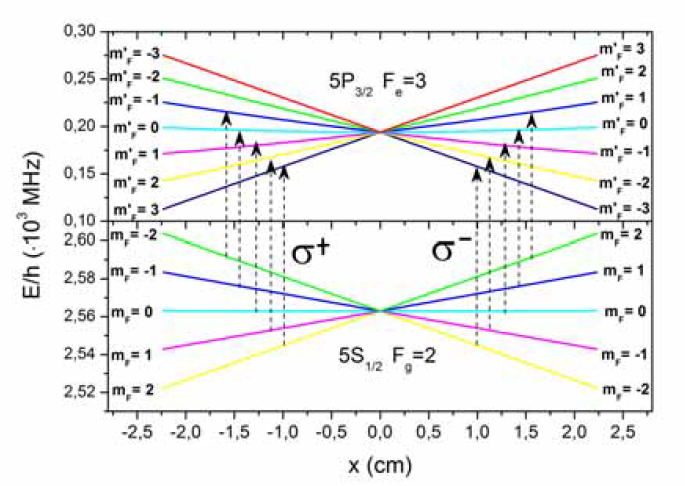 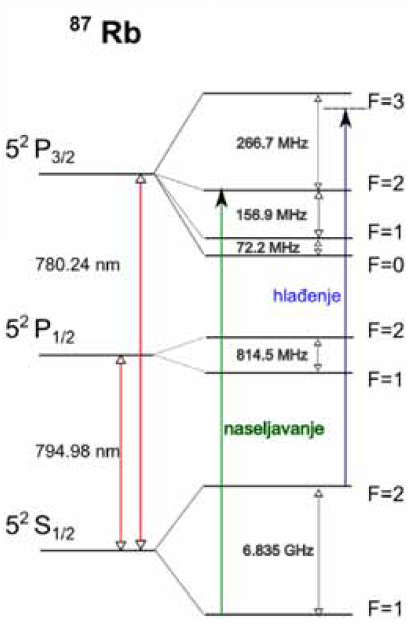 Slike 8. i 9. Hiperfina struktura 87 Rb sa označenim 
prijelazima; Cijepanje magnetskih podnivoa u ovisnosti o pomaku od centra stupice [2]
Eksperimentalni postav
Realizacija MOT-a: laserski i vakuumski sistem, staklene ćelije s rubidijevim dispenzerima, zavojnica za generiranje gradijenta magnetskog polja, optički elementi, detektori
Slika 10. M -zrcalo, λ/2 i λ/4 - dvolomne pločice, BS - djelitelj snopa, PBS - polarizacijski
djelitelj snopa, L - leća, F - filter, I - iris, S - stoper, AP - anamorfne prizme, FI -
Faradayev izolator, PD - fotodioda [2]
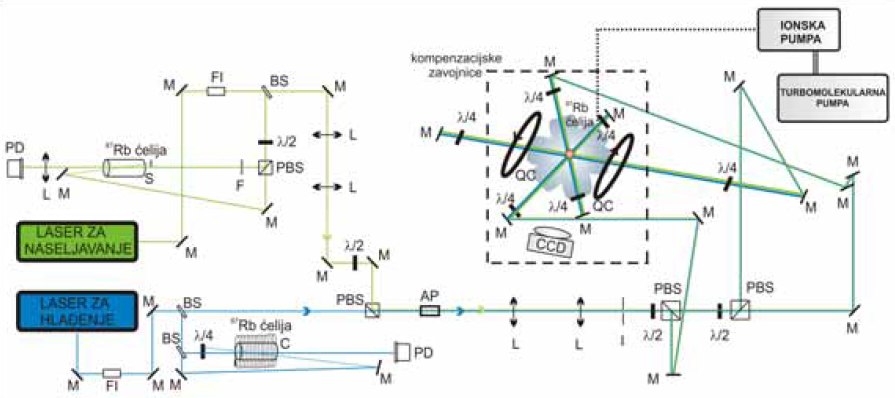 Ekspermentalni postav
Optički frekventni češalj dobiven pomoću Ti:sapphire lasera u režimu sinkroniziranih modova 
Trajanje pulsa 100 fs, frekvencija ponavljanja 80 MHz
Anvelopa frekventnog češlja u rasponu od 740-820 nm = 62 500 modova maksimalne snage 16 μW po modu
FWHM na 795 nm iznosi 10 nm (5 THz)
Drift moda 0.5 MHz u 3.5 minute akvizicijskog vremena
Mjerenje radijativne sile snimanjem fluorescencije hladnog oblaka sa i bez FC pobude – CCD kamera sa vremenom ekspozicije 220 μs
Laseri za hlađenje i naseljavanje diodni laseri (ECDL) snaga 50 0dnosno 10 mW
Pomak lasera za hlađenje u crveno u odnosu na D2 rezonantni prijelaz za 3Г =              MHz
Eksperimentalni postav
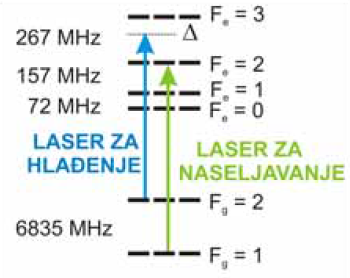 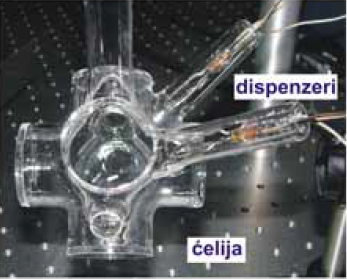 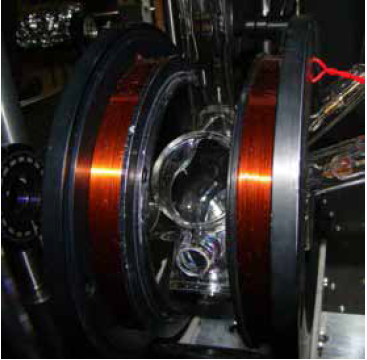 Slika 11. Vakuumska ćelija sa rubidijevim dispenzerima [2]
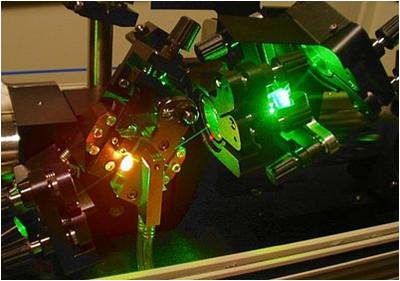 Slika 13. Zavojnice u 
anti Helmholtzovoj konfiguraciji [2]
Slika 12. Ti:sapphire laser za dobivanje 
frekventnog češlja [2]
Karakteristike hladnog oblaka
Za tipične uvjete rada MOT-a:
                   snage lasera za hlađenje dobiveno:
							   atoma
Konstanta opruge: 
LIF mjeren na pukotini širine 100 μm spektrometra
    (Shamrock sr-303i) i CCD kamerom (Andor iDus 420)  u vremenu ekspozicije od 30 ms
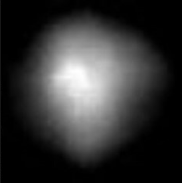 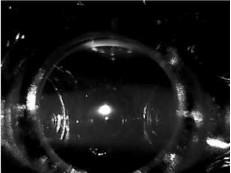 Slike 14. i 15. Hladan oblak
rubidijevih atoma u MOT-u
snimljen web kamerom (lijevo).
Desno je uvećan prikaz [2]
Tehnike mjerenja: laserski inducirana fluorescencija (LIF)
Relevantna mjerenja za:
 D1 rezonantni prijelaz na 795 nm = naseljenost stanja            pobuđenog frekventnim češljem proporcionalno radijativnoj sili
D2 rezonantni prijelazu na 780.2 nm – naseljenost stanja             pobuđenog laserom za hlađenje
Nezanemarivo pobuđenje prijelaza 
   laserom za hlađenje zbog             - nužno uvesti laser za naseljavanje kako atomi ne bi izašli iz zatvorenog ciklusa
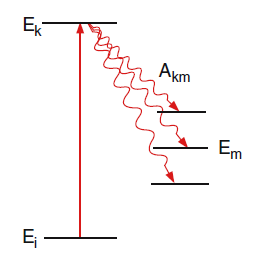 Slika 16. Općenita shema tehnike laserski inducirane fluorescencije [2]
Interakcija femtosekundnog niza pulseva sa hladnim atomima 87Rb
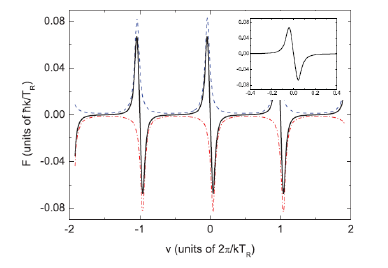 Slika 17. Vremenska i frekventna
 reprezentacija triju konfiguracija fs pulseva
Jedan niz fs pulseva u jednom smjeru
Dva niza suprotnopropagirajućih
       fs pulseva koji su u fazi
Dva niza suprotno-propagirajućih fs pulseva
       koji su u protufazi [1]
Slika 18. Ovisnost radijativne sile
o brzini atoma induciranoj frekventnim
češljem [3]
Teorijski model računanja radijativne sile
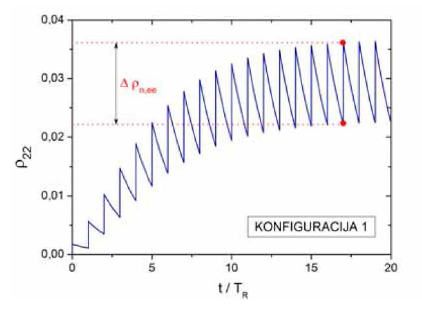 Slika 20. Vremenska evolucija 
naseljenosti pobuđenog stanja
s postupkom nalaženja prenesenog
impulsa n-tog pulsa na atom [2]
Slika 19. Pojava koherentnih efekata akumulacije
naseljenosti pobuđenog stanja s uspostavom 
stacionarnog stanja nakon 10 pulseva za konfiguracije
a) i b). U konfiguraciji c) nema naseljenosti pobuđenog 
stanja zbog  pump-dump dinamike [1]
i  sile
Eksperimentalno određivanje radijativne sile
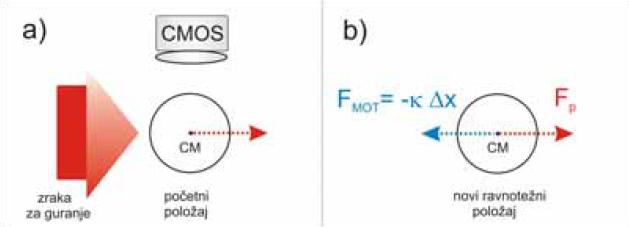 Slika 21. Shematski prikaz
postava za mjerenje pomaka
centra mase oblaka [2]
Slika 22. Prostorna raspodjela gustoće
atoma unutar oblaka dobivena mjerenjem 
fluorescencije oblaka [2]
Rezultati – LIF i radijativna sila
Konfiguracije 1  i 2

Za jedan niz fs pulseva izmjeren novi ravnotežni položaj oblaka                                     u smjeru upadne fs zrake
 intenzitet LIF-a na 795 nm manji od onog na 780.2 nm – uzrok u većem električnom dipolnom momentu prijelaza za D2 i većeg intenziteta lasera za hlađenje u odnosu na 1 mod frekventnog češlja
Inducirana radijativna sila iznosa                                    pri intenzitetu moda 0.11 mW/cm2 jednaka onoj koju inducira kontinuirani laser intenziteta 0.35 mW/cm2
Rezultati – LIF i radijativna sila
Konfiguracija 2

2 niza suprotno-propagirajućih fs pulseva s vremenskim pomakom 0.9 ns
Snage lasera 250 mW generiraju zrake promjera 250 μm
Sila na oblak nije uniformna!
Nije izmjeren pomak centra mase – nema sile!
LIF na 780.2 nm pokazuje nepromijenjen broj atoma u MOT-u dok je intenzitet na 795 nm dvostruko veći
Nema radijativne sile – u skladu sa teorijom
Slika 23. Raspodjela intenziteta fluorescencije (lijevo) i LIF spektar (desno) oblaka
hladnih atoma za slučajeve a) bez fs pobude, b) konfiguraciju 1, c) konfiguraciju 2,
Zelena crtkana linija pokazuje položaj centra mase [1]
Rezultati – LIF i radijativna sila
Konfiguracije 1 i 3

Za jedan niz fs pulseva promjera 2 mm uočena dvostruka manja naseljenost stanja na 780.2 nm u odnosu na istu konfiguraciju manjeg promjera zrake
Gubitak atoma iz MOT-a difuzijom, optičkim pumpanjem i akceleracijom
Pomak centra mase 
U retrorefleksivnoj konfiguraciji LIF na 780.2 nm nepromijenjen u odnosu na slučaj bez fs pobude, a LIF na 795 nm gotovo 0 (rezidualan signal)
Nije izmjeren pomak centra mase – nema radijativne sile što nije u skladu s teorijom koja predviđa silu iznosa 4 puta manjeg od one u slučaju jedne fs zrake
Slika 24. Raspodjela intenziteta fluorescencije (lijevo) i LIF spektar (desno) oblaka
hladnih atoma za slučajeve a) bez fs pobude, b) konfiguraciju 1, c) konfiguraciju 3,
Zelena crtkana linija pokazuje položaj centra mase [1]
Diskusija
Provedena eksperimentalna provjera izmjerenih radijativnih sila pomoću jedne fs zrake promjera 2 mm, snage 450 mW u vremenu ekspozicije CCD kamere od 220 μs
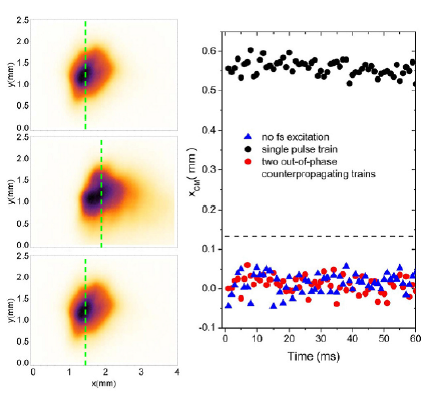 Slika 25. Raspodjela intenziteta fluorescencije
(lijevo) i vremenska evolucija centra mase
oblaka hladnih atoma 87Rb (desno) za slu-
čajeve a) bez fs pobude (plavi trokutići), b)
pobuda jednim nizom fs pulseva (crni kru-
žići) i c) pobuda u retrorefleksivnoj kon-
guraciji (crveni kružići). Zelena crtkana
linija lijevo pokazuje položaj centra mase
oblaka, a crno crtkana linija desno pokazuje
očekivani položaj centra mase u slu-
čaju c) [1]
Diskusija
Konfiguracija 1
Očekivano                             što uz                          i
     daje
Konfiguracija 2
za n-ti puls iz pozitivnog x smjera prijenos impulsa             , 
a iz negativnog x smjera                što uz                             daje 
                    odnosno              što je potvrđeno eksperimentom
Konfiguracija 3
Pump-dump dinamika – za n-ti puls iz pozitivnog x smjera 
                  zbog             i n+1 puls iz negativnog x smjera 
		            zbog              vrijedi                     tj.
što se objašnjava stimuliranom umjesto spontane emisije i to NIJE
opaženo u eksperimentu
Teorija				Eksperiment
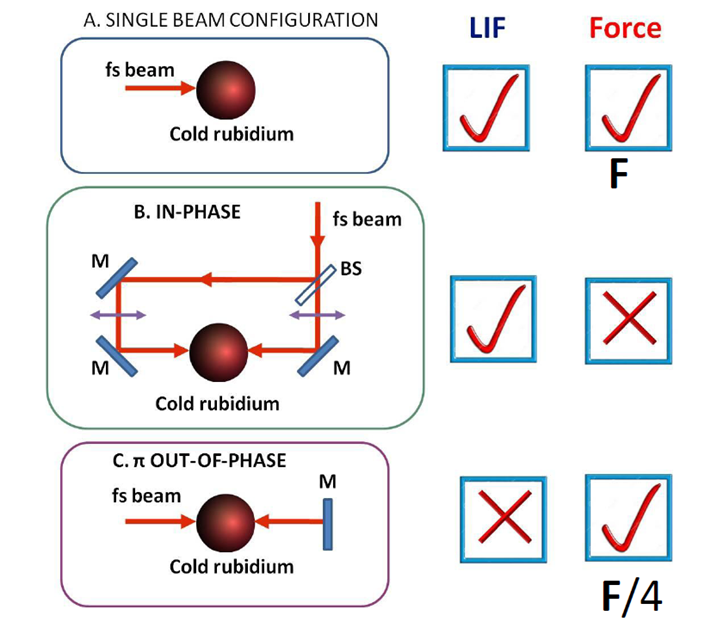 Slika 27. Eksperimentalno dobiveni 
rezultati mjerenih konfiguracija [1]
Slika 26. Teorijski očekivani 
rezultati mjerenih konfiguracija [1]
Zaključak
Cilj ovog eksperimenta bio je ispitati interakciju niza fs pulseva u 3 različite konfiguracije sa oblakom hladnih 87Rb atoma postavljenih u magneto-optičkoj stupici te kvantitativno procijeniti iznos FC inducirane radijativne sile i usporediti je sa slučajem cw lasera
Laserski induciranom fluorescencijom pokazano slaganje naseljenosti pobuđenog stanja 87Rb sa teorijskim modelom na temelju optičkih Blochovih jednadžbi
Teorijski model radijativne sile potvrđen mjerenjem pomaka centra mase oblaka u konfiguracijama 1 i 2 dok je neslaganje opaženo u retrorefleksivnoj konfiguraciji
Otvoreno pitanje kompleksne veze unutarnje dinamike atoma i klasičnog pomaka centra mase – entagelment: ukupan prijenos impulsa nije jednostavno suma pojedinih impulsa 
Moguće primjene frekventnog češlja za kemijske reakcije na niskim temperaturama, istovremeno hlađenje više atomskih sustava, nedestruktivno slikanje Bose-Einsteinovog kondenzata
Literatura
[1] G.Kregar, N. Šantić, D. Aumiler, H. Buljan, T. Ban, “Frequency-comb induced radiative force on cold rubidium atoms”, Phys. Rev. A 89, 053421 2014.
[2] G. Kregar, “Utjecaj vanjskog koherentnog zračenja na rubidijeve atome u magneto-optičkoj stupici”, disertacija, UNIZG, PMF, 2014.
[3] D. Aumiler, T. Ban, “Simultaneous laser cooling of multiple atomic species using an optical frequency comb”, Phys. Rev. A 85, 063412 2012.
[4] D. Aumiler, “Rezonantna interakcija atoma i molekula s femtosekundnim laserskim frekventnim češljem”, disertacija, UNIZG, PMF. 2006.